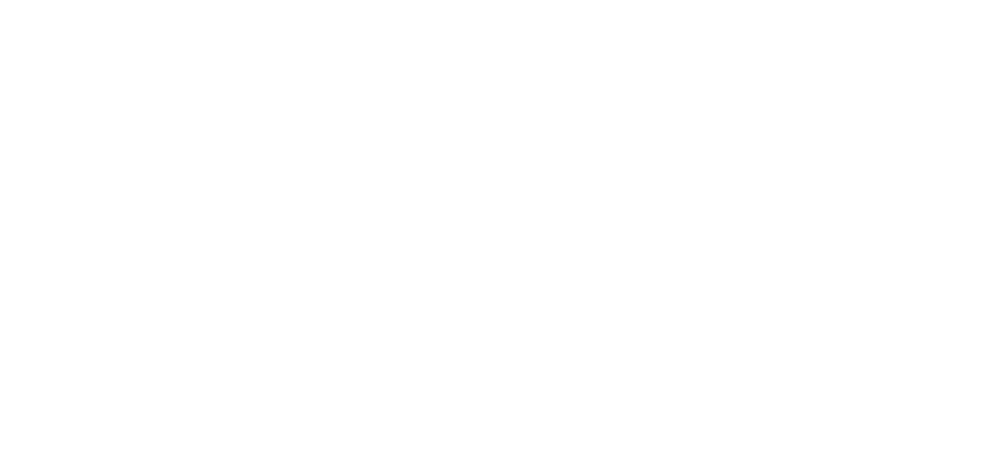 OHCHR Working Paper –Options and guiding questions for the development of an implementation plan for the conclusions of the human rights treaty body Chairs at their 34th meeting in June 2022
OHCHR Human Rights Treaties Branch, 27 October 2023
Agenda for today’s meeting
Current developments of the treaty body strengthening process
Purpose and approach of the OHCHR Working Paper 
Pillar I – introduction of an 8-year predictable schedule of reviews 
Pillar II – harmonization of working methods 
Pillar III – digital uplift
Current developments of the treaty body strengthening process
11-year treaty body strengthening process 
Important milestones in 2022/23, leading up to the next biennial General Assembly resolution in December 2024 
Informal briefing for States by the High Commissioner for Human Rights on 1 November 2023 (3-6pm Geneva time, Palais des Nations and virtual)
States are encouraged to: 
Share their own preferences and concrete answers to the questions contained in the OHCHR Working Paper during the informal briefing on 1 November; 
Take an active role in any formal and informal consultations on the OHCHR Working Paper to develop converging views on the options contained therein; 
Work towards a strong biennial GA resolution in 2024 on the human rights treaty body system that helps to put into practice the conclusions of the Chairs reached at their 2022 and 2023 annual meetings and recommendations of the co-facilitators.
Purpose and approach of the OHCHR Working Paper
The OHCHR Working Paper: 
Was prepared upon request by the treaty body Chairpersons; 
Is based on OHCHR’s overall responsibility, as articulated in GA resolution 48/141 (para. 4) and the recommendations of the co-facilitators of the 2020 review process (A/75/601); 
Aims to support the implementation for the Chairs’ conclusions of 2022 by adding the technical details needed; 
Proposes options and guiding questions, addressed to States and treaty body members within their respective competencies and responsibilities.
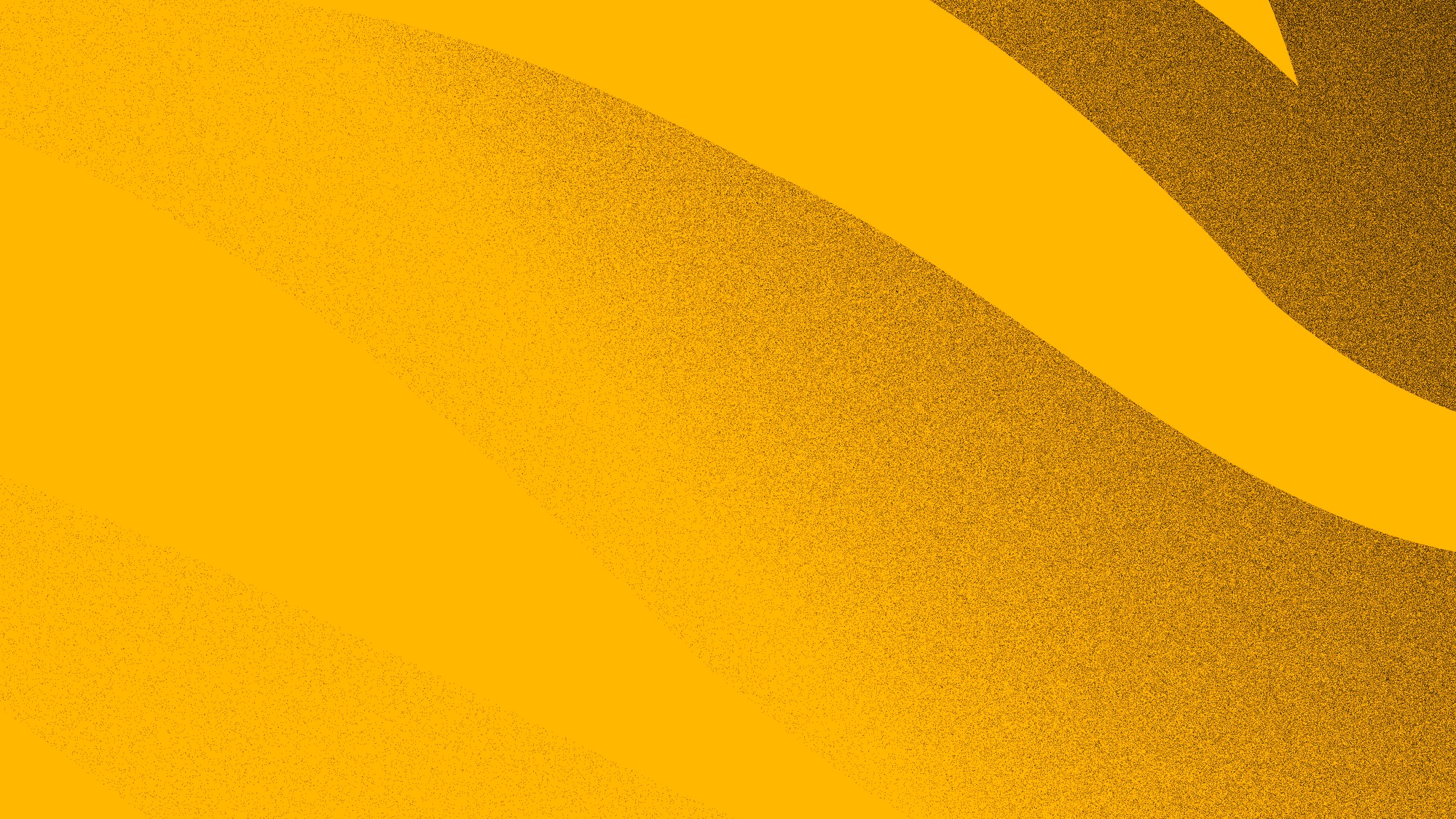 Pillar I – introduction of an 8-year predictable schedule of reviews
Introduction of an 8-year predictable schedule of reviews
Why? 
Replace the unpredictability of the current system and allow States and other stakeholders to plan with certainty and efficiency; 
Ensure the equal treatment of States parties and prevent the accumulation of any future backlog;
Provide renewable expert advice and avoid any need to update submitted State party reports; 
Increase the complementarity of reviews; reduce the duplication of issues raised by the treaty bodies; and allow States to optimize national consultative processes;
Alleviating the workload of States parties with a periodicity of full reviews and follow-up reviews, that strike a balance between timely follow-up on critical issues and the time and resources that need to be invested.
Option 1 – linear reviews*


Option 2 – partial clustering*


Option 3 – full clustering*


* These are illustrative examples for a State party that ratified all eight Covenants/Conventions with periodic reporting obligations; States parties that have ratified less than eight international human rights treaties will have fewer State party reviews in an 8-year cycle.
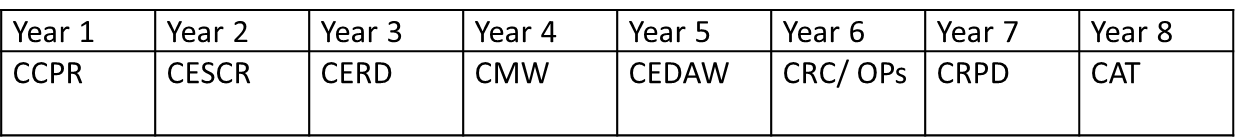 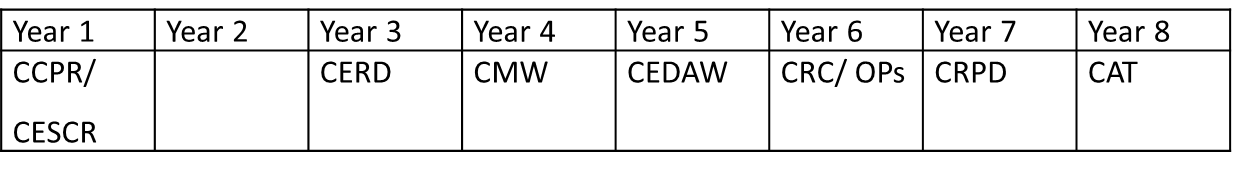 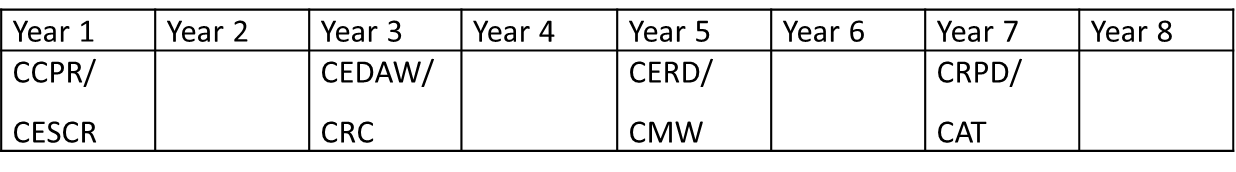 Follow-up reviews 

Reviews on up to four priority issues in-between the full reviews

Option 1 – correspondence-based follow-up review  (This option would be similar to the current practice of  the CAT, CCPR, CED, CEDAW, CERD, CESCR and CMW Committees.) 
Option 2 - correspondence-based follow-up review, with an additional constructive dialogue 
Option 3 - in-situ visit to the State party
OHCHR
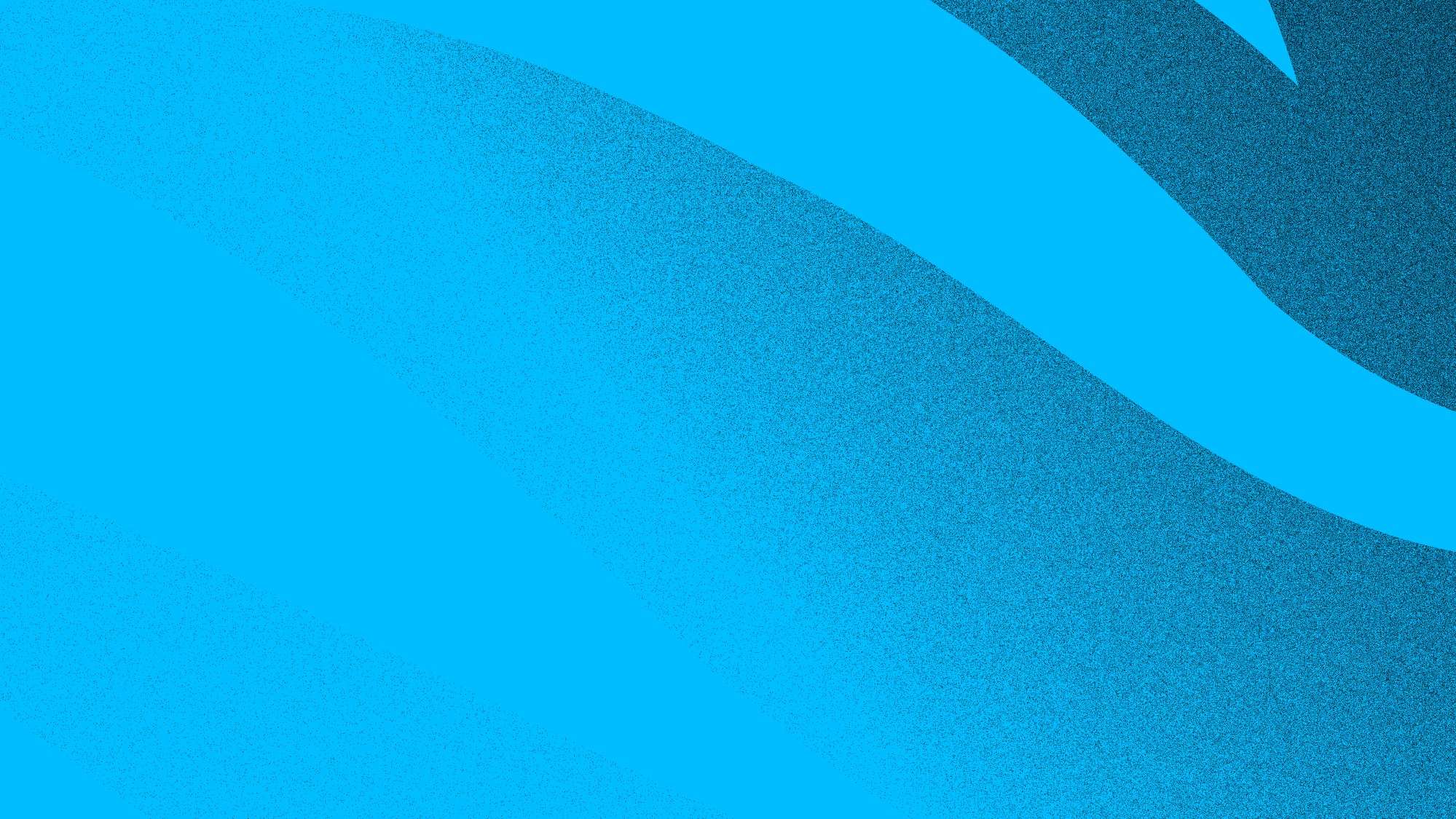 Pillar II – harmonization of working methods
Harmonization of working methods
Why? 
Facilitates engagement by States parties and other stakeholders with the treaty body system; 
Allows States parties and other stakeholders to focus on substantive preparations;  
Shortens duration between the submission of a State party report and its review (avoids updating and allows for timely recommendations);
Reduces reporting burden (simplified reporting procedure - focused, short);
Reduces duplications in concluding observations/lists of issues (prior to reporting); 
Improves accessibility and reasonable accommodation.
How? 
Option 1 – continuation of current practices 
Annual Chair’s meeting and ad hoc cooperation 
Time and cost-saving for coordination, and safeguarding of preferences and specificities of each treaty body 
Lack of implementation of decisions
Risk of perpetuating the plethora of different working methods 

Option 2 – establishment of a coordination mechanism 
Institutionalization of systematic harmonization of existing and new methods of work
Substantive coordination on common and intersectional issues (common terminology/interpretation)
Leading to coherence and efficiency
Benefits States and all other stakeholders alike
Confirmed by Chairs’ conclusions, 35th meeting 2023
Harmonization of working methods
Additional options contained in the OHCHR Working Paper  
Simplified reporting procedure = default procedure (opting out/initial and periodic reports)
Common templates, formats and drafting guidelines
Common Core Document
Modalities of constructive dialogues (duration, format for LDCs/SIDSs, exceptional circumstances)
Harmonized modalities for reports submitted by NHRIs and NGOs
Joint General Comments/General Recommendations and avoidance of unnecessary duplication
Methods of work for individual communications
Methods of work on inquiries
Accessibly and provision of reasonable accommodation for persons with disabilities, etc.;
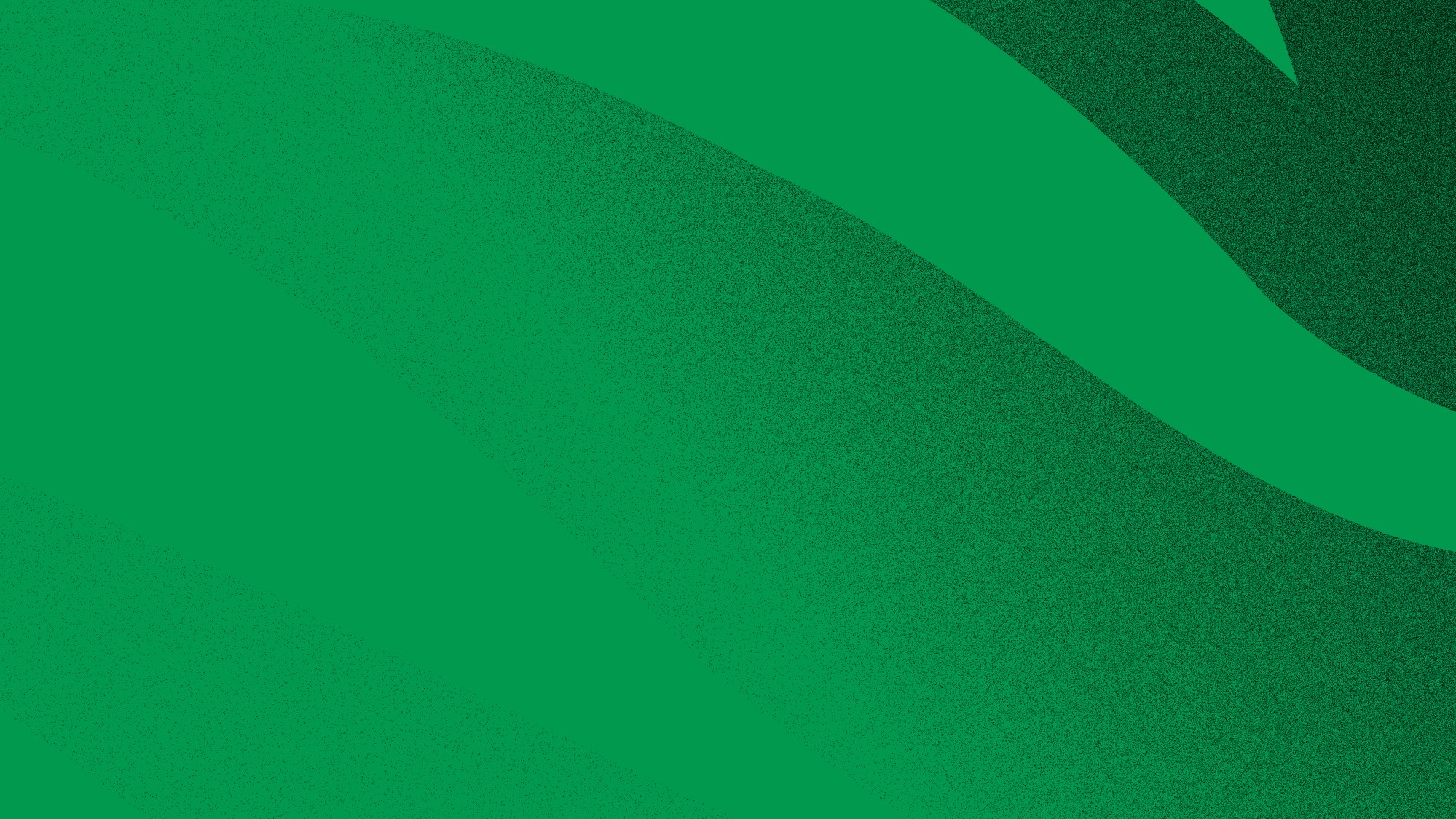 Pillar III – digital uplift
Digital uplift
Why? 
Facilitate engagement by States and other stakeholders, while still allowing for other formats of submissions for those who do not have access to the necessary digital tools; 
Increase time efficiency and improve substantive outcomes in the work of treaty bodies; 
Facilitate capacity-building activities through digital means;
Render the treaty body system sufficiently efficient to address its constant growth.
How? 
A common webpage and database on the simplified reporting procedure (SRP);
Common and user-friendly submission and document management platforms that allow easy access to publicly available documents for external audiences;
An accessible video conferencing and webcasting platform with interpretation.
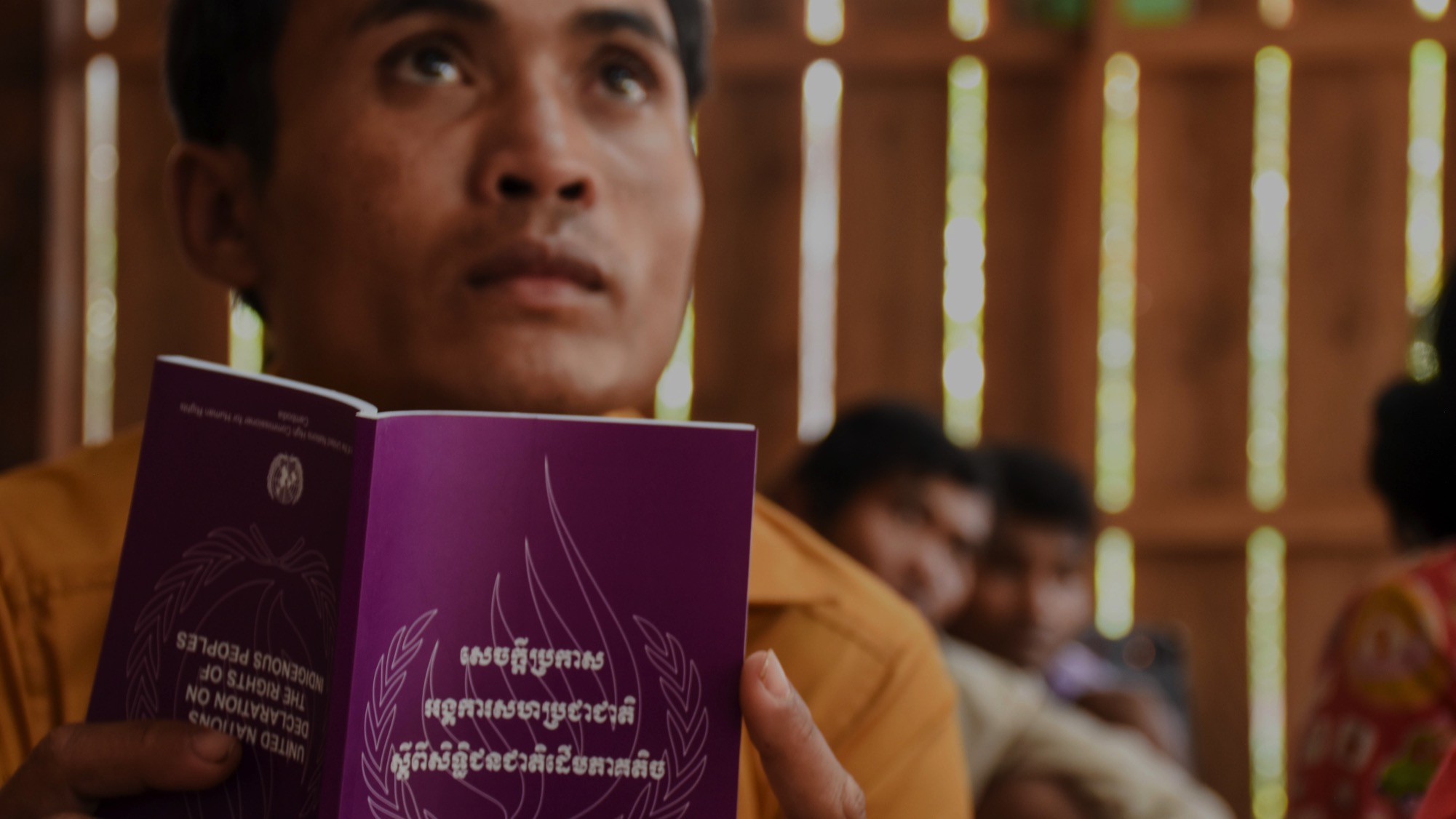 Thank you#standup4humanrights
OHCHR